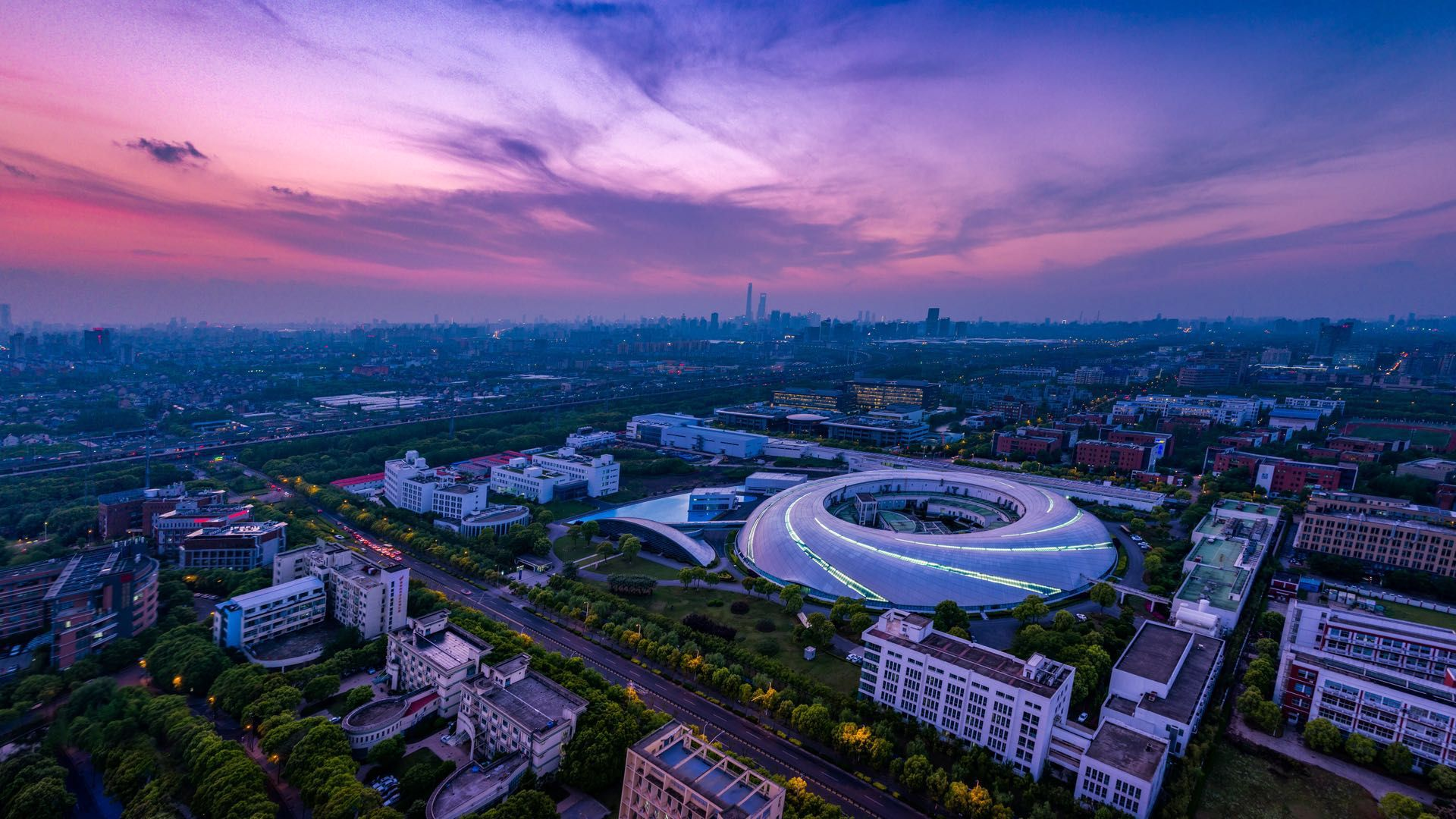 Application of Deep Learning Methods for Insertion Device Effects in the SSRF
Xinzhong Liu
Shanghai Advanced Research Institute, Chinese Academy of Sciences, Shanghai 201204, China
I.FAST Workshop 2025 on Stability of Storage Ring Based Light Source, Karlsruhe, Gemany, 18 March, 2025
Contents
Outline:
Overview of the SSRF and ID Beamlines
Traditional Method of ID Feedforward and Limitations
ID Orbit and Betatron Coupling Correction Based on NN
Online ID Optics Correction Based on CNN
Online Coupling Correction Based on Reinforcement Learning 
Summary
Shanghai Synchrotron Radiation Facility (SSRF)
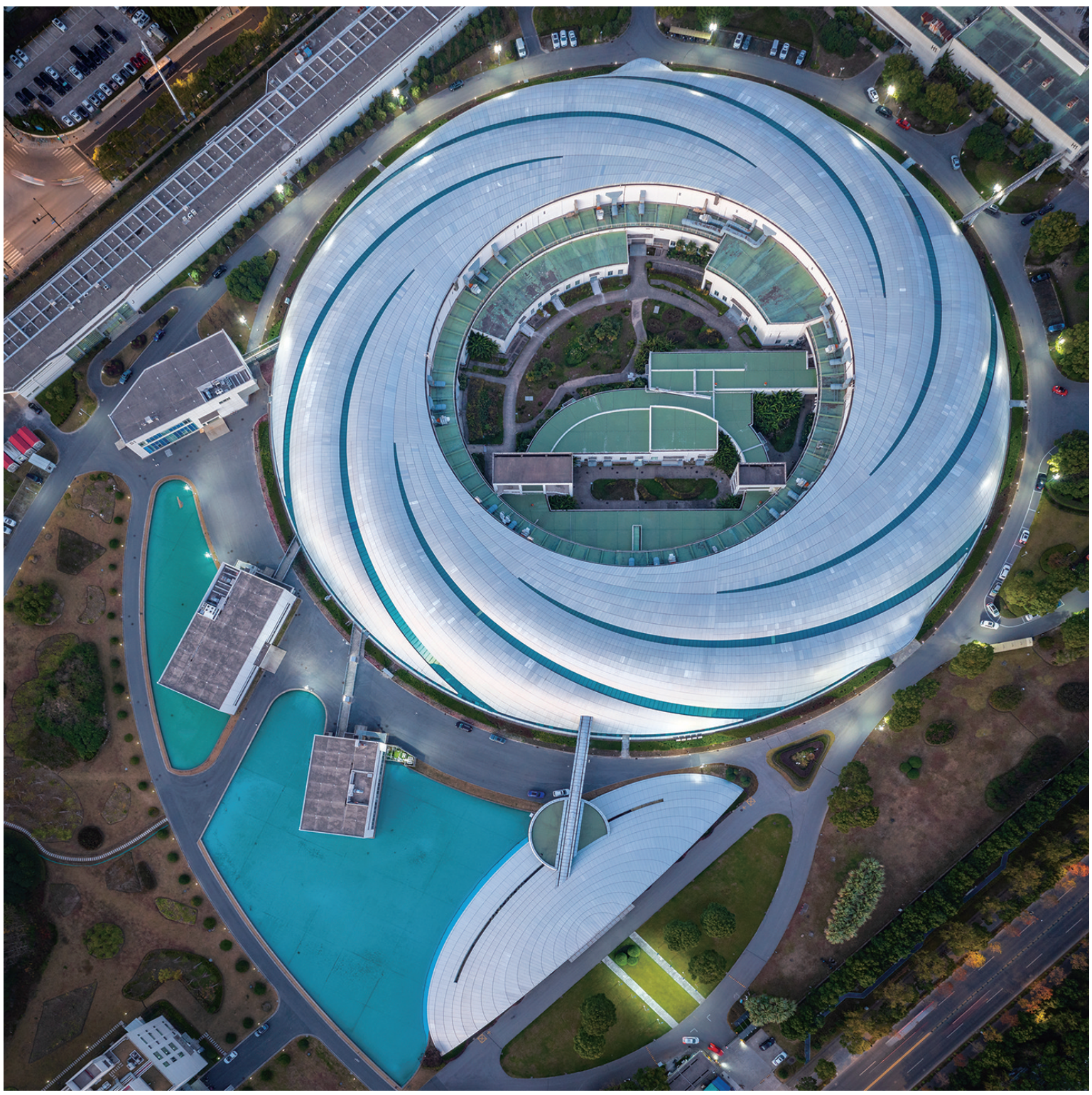 Overview of the SSRF and ID Beamlines
The main parameters of SSRF
Shanghai Synchrotron Radiation Facility:

SSRF is a third-generation medium energy synchrotron light source with a 3.5 GeV storage ring.

Key parameters of storage ring:
Circumference: 432 m
Emittance: 3.9 nm·rad
Beam Lifetime: >10 hours
Photon Energy Range: (1~150+keV)

27 Insertion Devices (IDs):
12 In-Vacuum Undulators (IVU) 
5  Cryogenic Permanet Magnet Undulators 
6  Elliptically Polarized Undulators (EPU)
3  Wigglers
1  Superconducting Wiggler
ID Configuration and Challenges at the SSRF:
Key Issues:
Closed-orbit distortion due to ID gap and phase move (e.g., 1st/2nd field integral errors).
Coupling distortion from EPU gap and phase move (e.g., 03EPU200&09EPU58).
ID Types:
IVUs and CPMU: High photon flux in soft X-ray range.
SCW: Ultra Hard X-ray Application.
EPUs: Polarization and photon energy control via gap and phase.
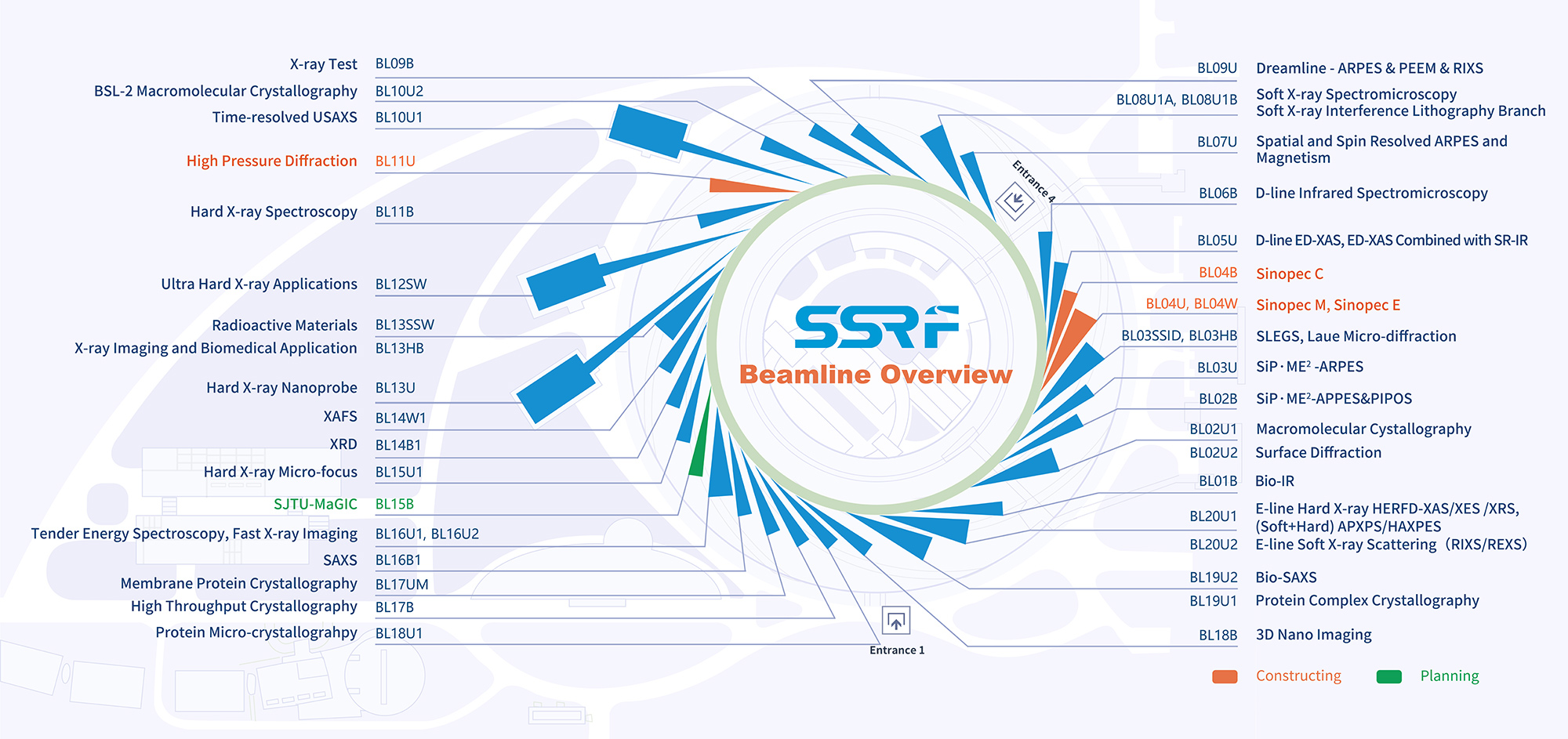 The Beamline of  Shanghai Synchrotron Radiation Facility (SSRF)
Main parameters of the IDs in SSRF
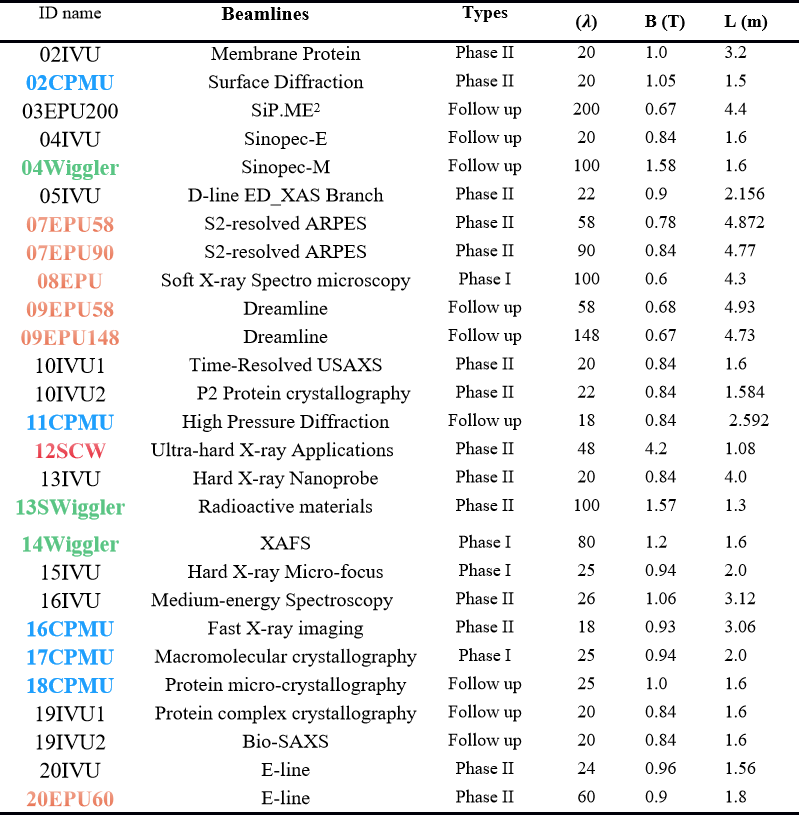 Overview of the SSRF and ID Beamlines
20EPU60GapVSCODx
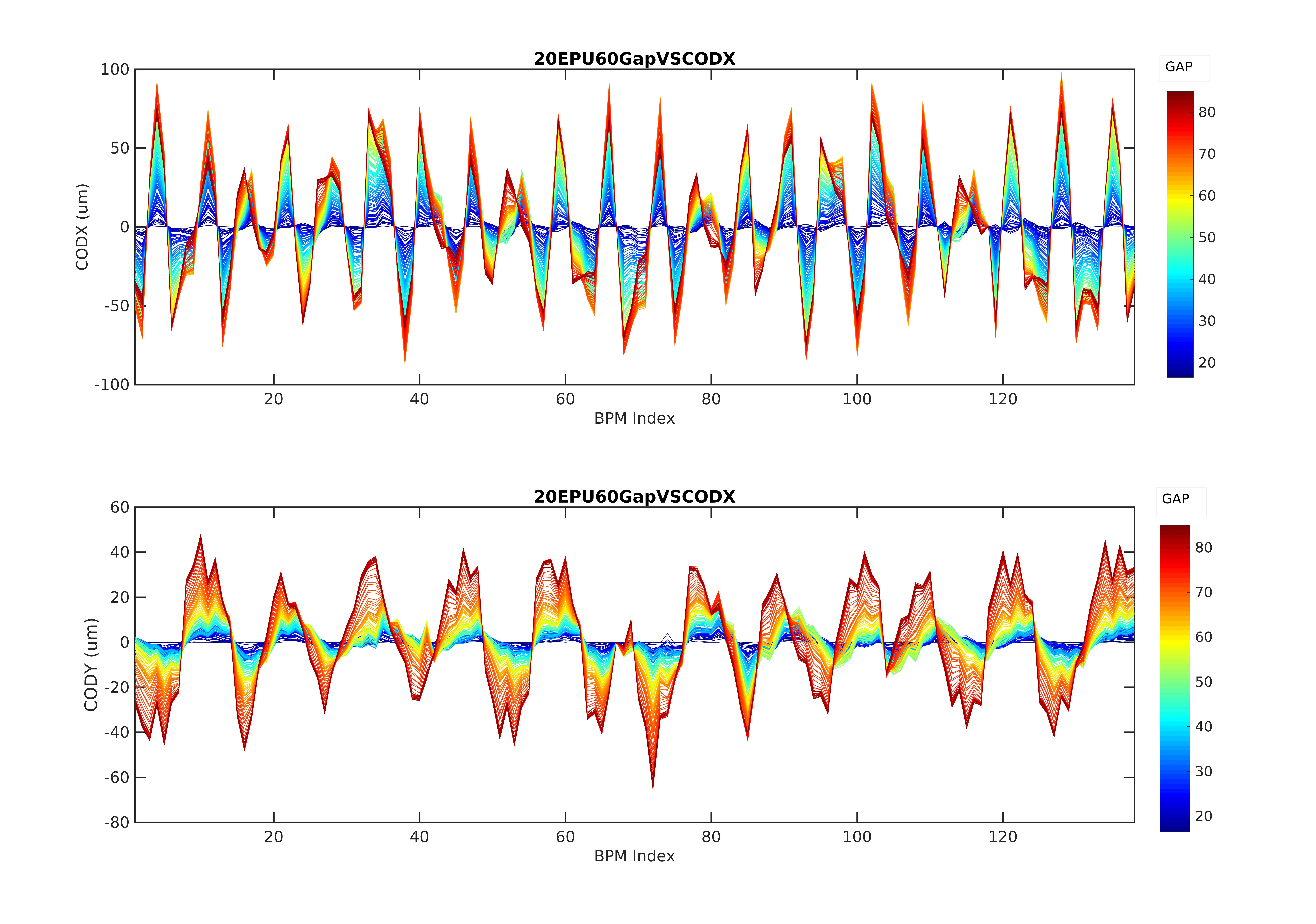 Betatron Coupling and Beamsize VS 09EPU58 Gap
CODs caused by the gap changes of 20EPU60
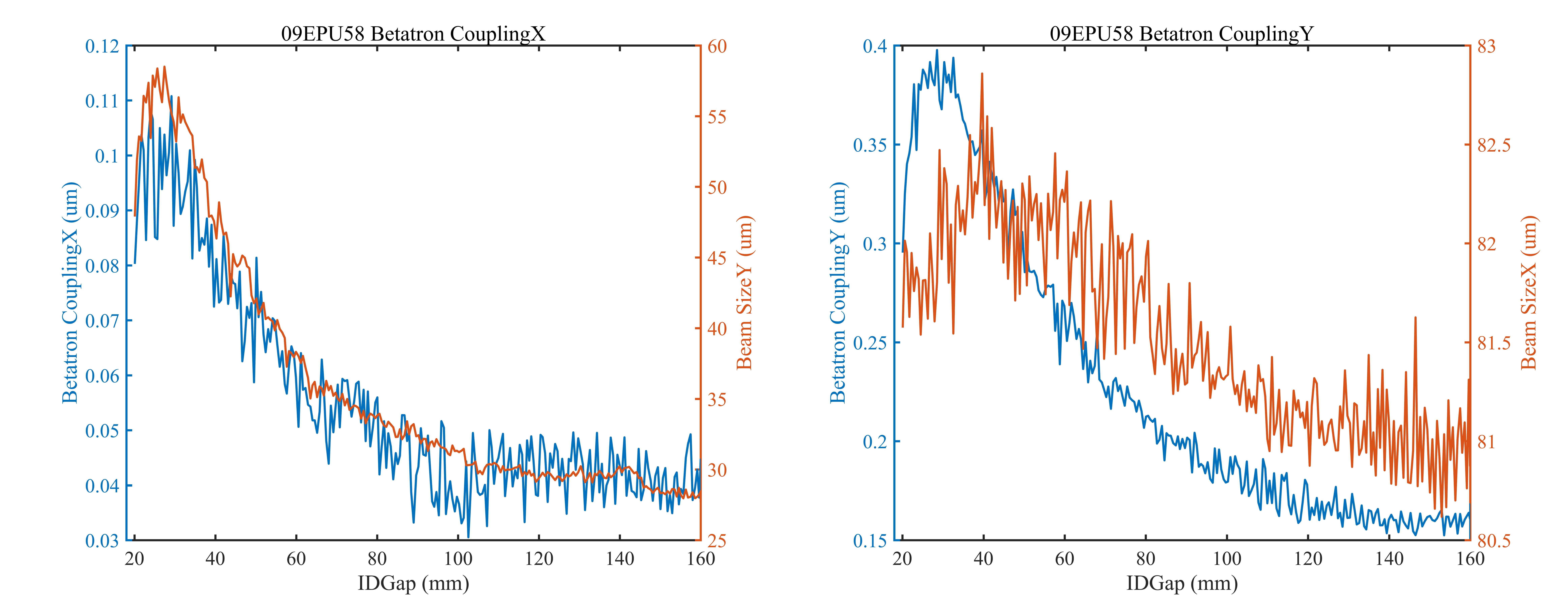 20EPU60GapVSCODy
Betatron Coupling VS Beamsize
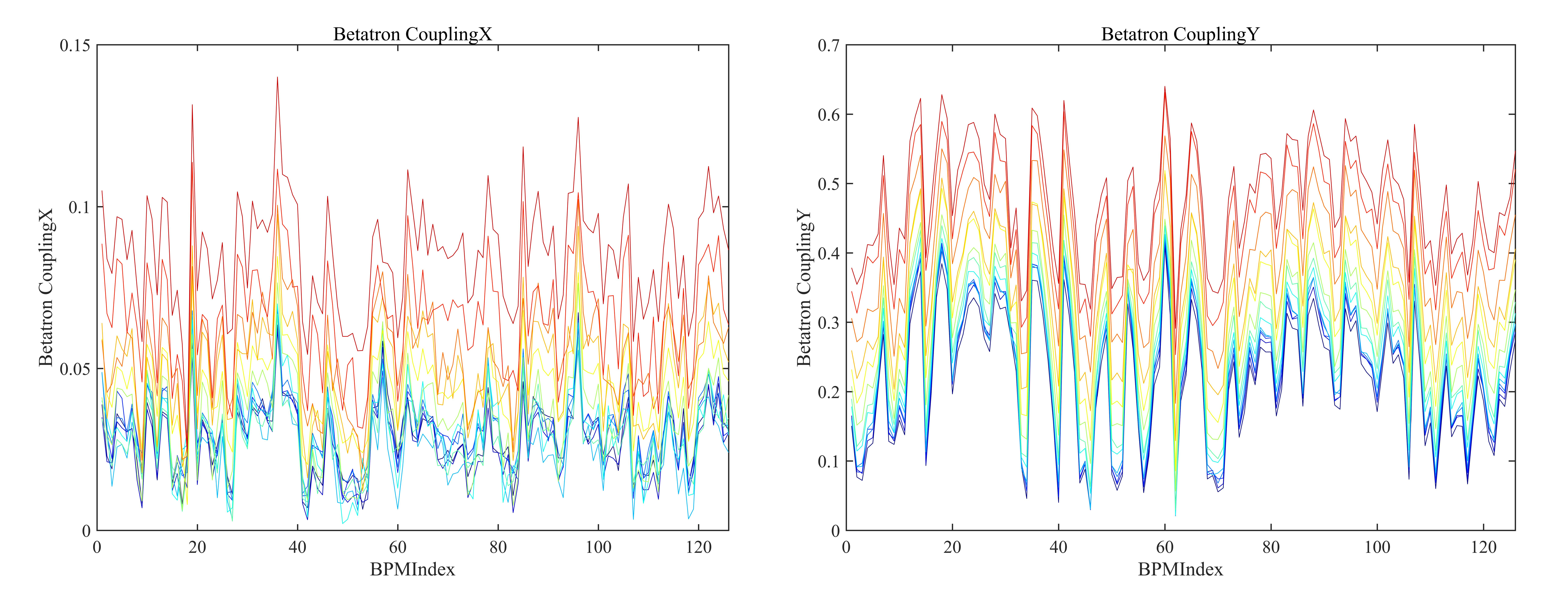 The beamline user adjusts the ID gap and phase shift in order to select the photon energy and polarization mode causing CODs that result in displacement of the photon beam at the angle and position of the beamline.
In the figure below, color-coded lines represent different ID gap of the IDs. Beam coupling, which significantly affects spectral brightness is particularly sensitive to EPU gap and phase variations. The gap of  09EPU58  induces vertical and horizontal beam size change with 28 μm and 3 μm, respectively.
Betatron Coupling VS IDGAP
IDs Effects on the Beam Orbit and Coupling in SSRF
Effect of Insertion Device Gap Movements on Beam Parameters: Case Studies
Beam Coupling: Case Study of 09EPU58
Observed Effects:
Horizontal beam size distortion: 3 μm.
Vertical beam size distortion: 28 μm.
Beam Orbit: Case Study of 20EPU60:
Observed Effects:
Horizontal COD: ±80 μm.   
Vertical COD: ±60 μm.
Comparison of CODs before and after feedforward compensation
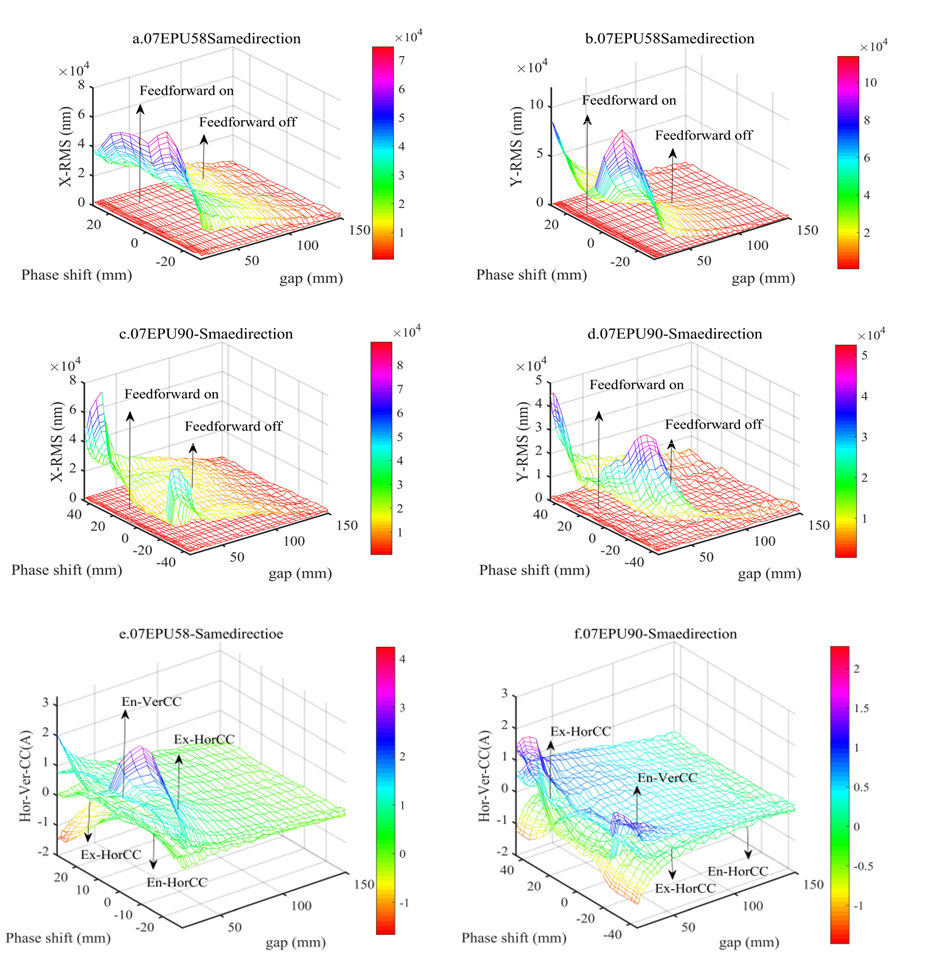 Traditional Methods of ID Orbit Feedforward & Limitations
Feedforward Tables: 60+ Hours for Full Measurement
Traditional Methods:

Measurement of Orbit Feedforward Table Based on Response Matrix
To mitigate closed-orbit distortions caused by IDs in an effective method, we have installed two sets of correction coils per ID which enable compensation for both horizontal and vertical distortions. 
Feedforward tables can compensate closed-orbit distortions caused by IDs.
Limitations of Feedforward Tables

1D Table (Planar IDs): 0.5 hours/ID for gap.
2D Table (EPUs): 4 hours/one mode of EPU (gap & phase).

Critical Issues:

Total measurement time > 60 hours for 27 IDs.
Period update is required.
Deep Learning Methods for ID Beam Orbit Correction
Machine learning-trained model replaces the traditional feedforward.
Orbit distortion induced by setting simultaneously gaps of 19 IDs is measured. 
Data is recorded at intervals of 0.2s and 3000 data sets can be collected in 10 minutes. Compared with the traditional feedforward table measurement, the time consumption is reduced by a factor of 50.
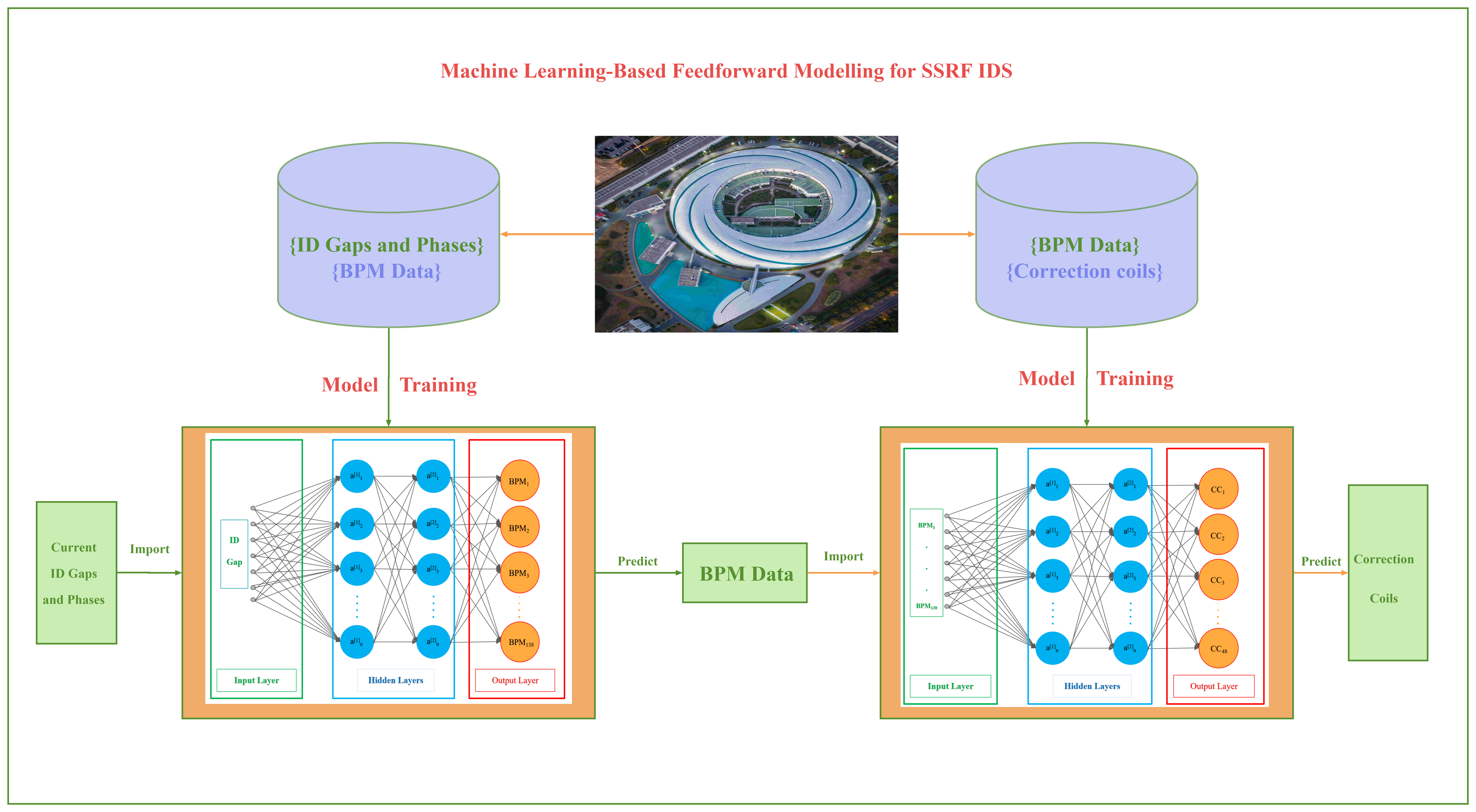 Neural Network structure
Input: Gap set of 19 IDs (19 variables).
Output: Beam position responses from 138 BPMs (138*2=276 targets).

Model Configuration:
3 hidden layers
Relu activation
Batch size: 16 
Learning rate: 0.001

Performance:
Residual COD reduced < 2 μm.
Time  Consuming: 3.5 minutes (50× faster than traditional methods).
Deep Learning Methods for ID Beam Orbit Correction
Deep Neural Networks (NNs) Hyperparameter Optimization
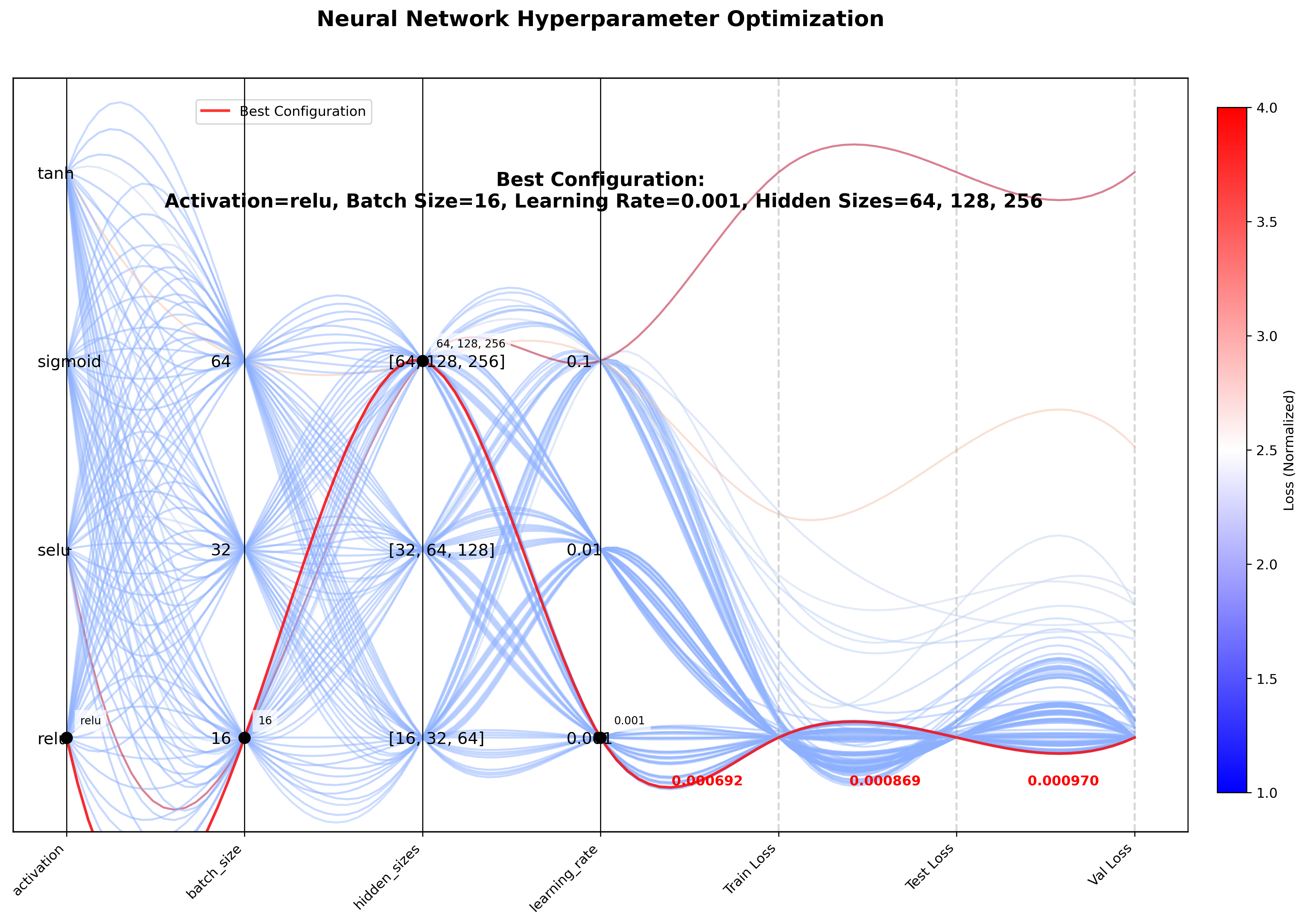 Best Configuration:

Activation Function: Relu
Batch size: 16 
Hidden Layers: [64, 128, 256] 
Learning rate: 0.001

The train result with optimal hyperparameters:

Train loss:  0.00692
Test loss:  0.00869
Validation loss: 0.00097
R2 > 0.98
Model Prediction VS Measurement
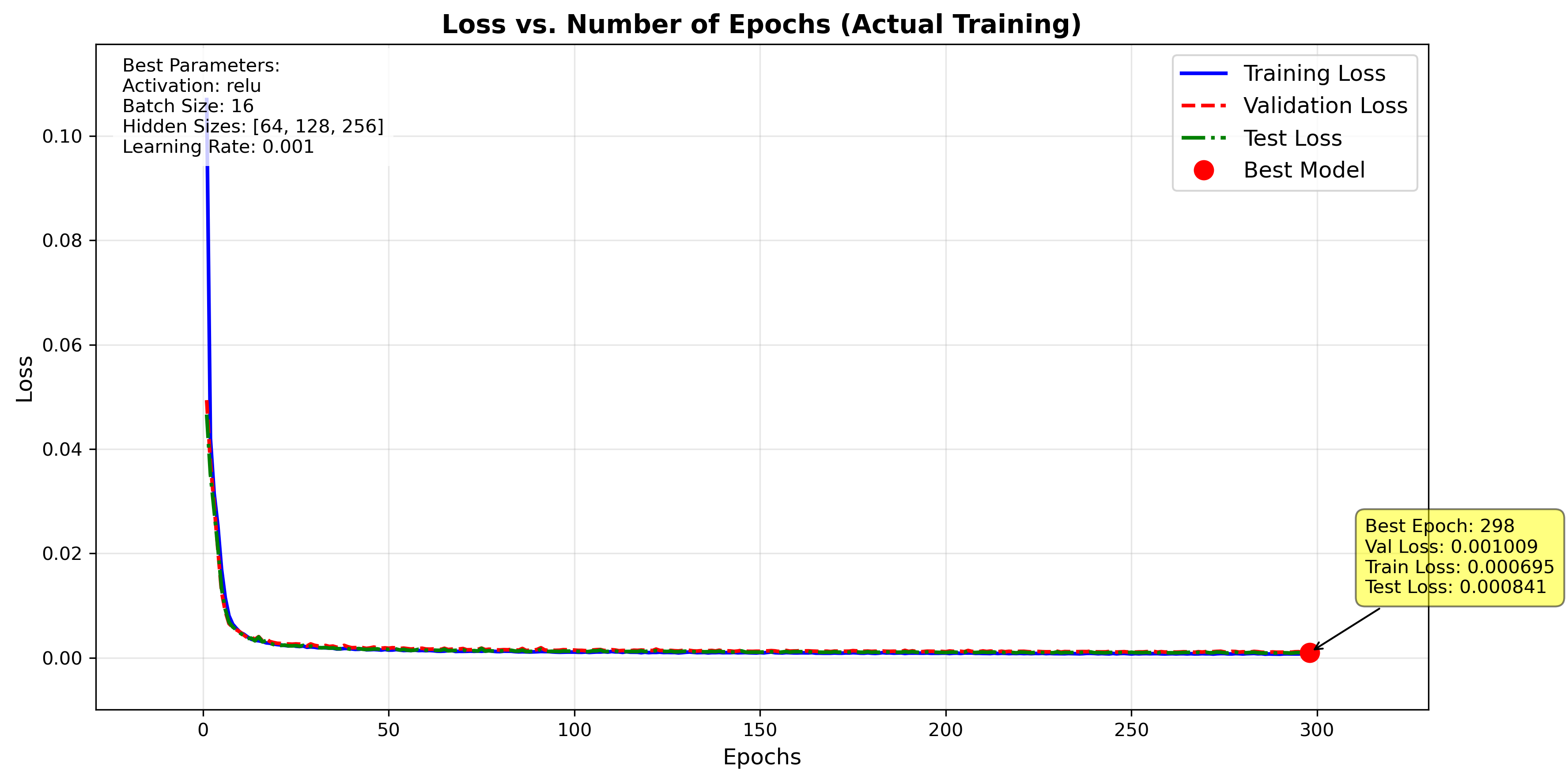 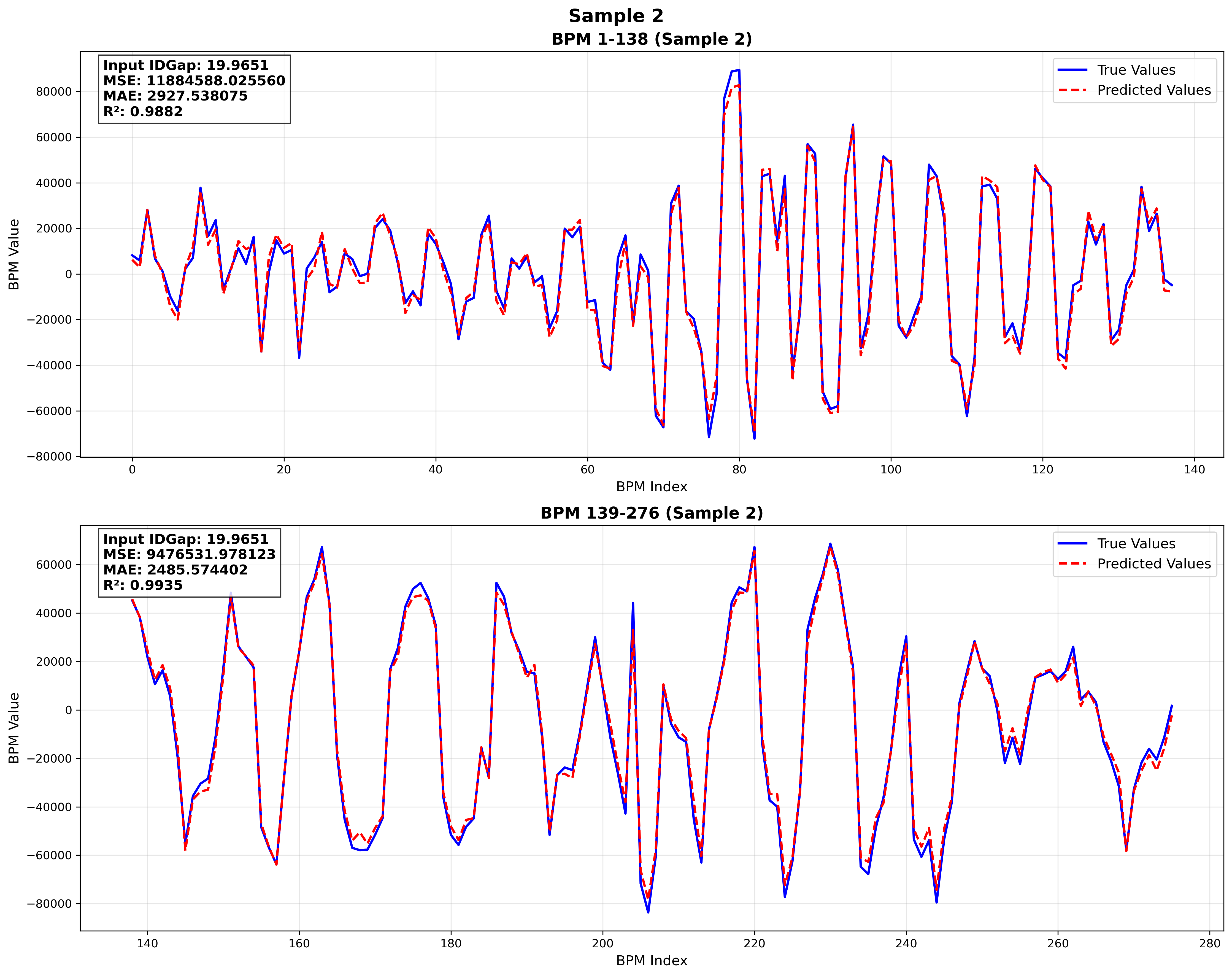 Model predicted vs. measured closed-orbit distortion (COD).
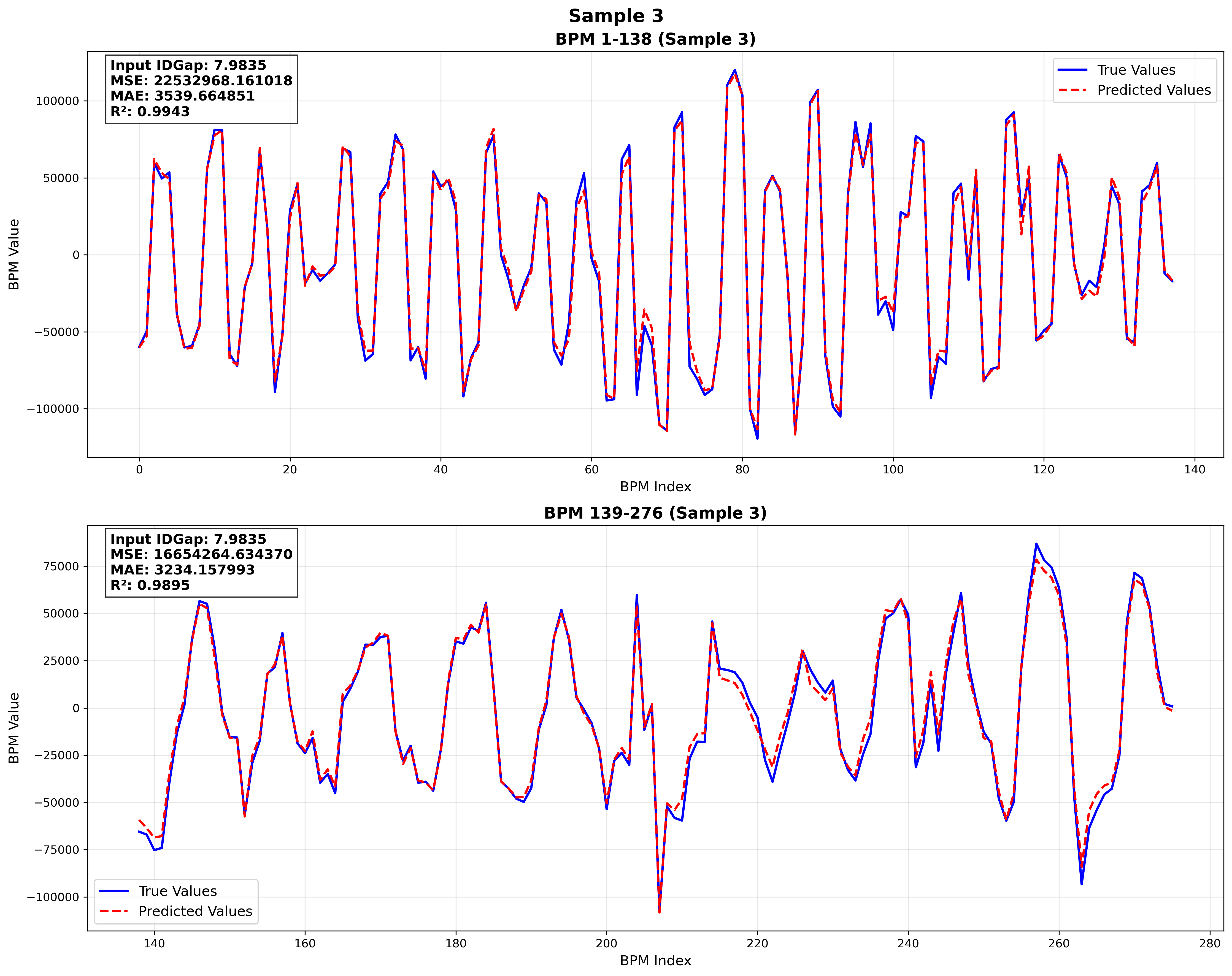 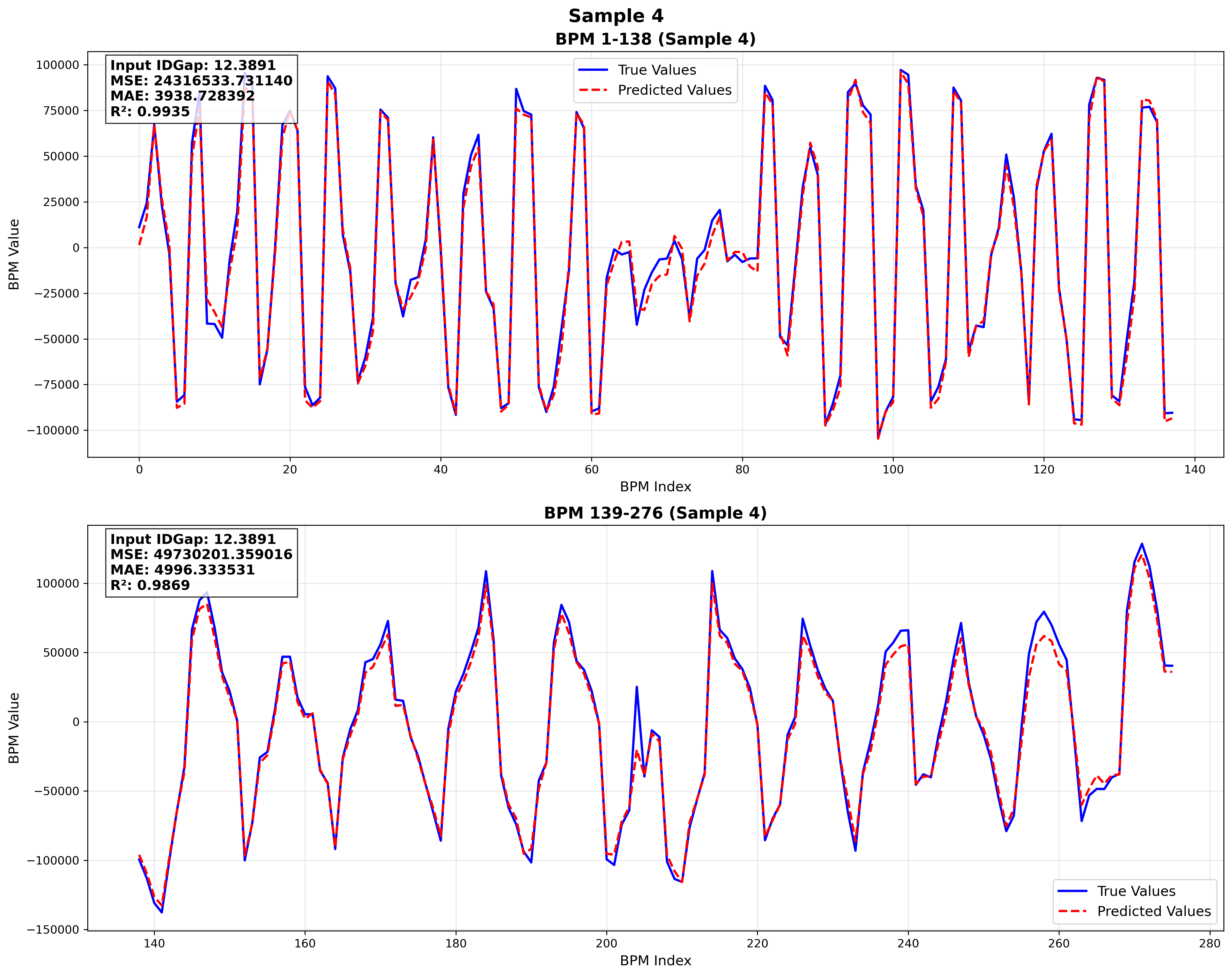 Testing the Performance of Deep Learning Model for ID Orbit Correction
Key Results
 Randomized Gap Sampling:
Three sets of ID gaps were randomly selected to test model performance.
Gap variations ranges (6–30 mm).

 Prediction Accuracy:
Trendline: Near 1:1 correlation (R² > 0.98).
Residual COD: < 2 μm.


 Operational Feasibility:
The trained model reliably predicts COD caused by ID gap changes, enabling real-time feedforward compensation.
Achieved 50× faster correction compared to traditional feedforward tables.
Based on the prediction of CODs, feedforward coils are employed with the response matrix to correct the beam orbit, thereby ensuring precise control of the beam orbit.
Measurement and Correction of Coupling Based on TBT
Measurement Conditions:
ID Configurations: Varying gaps and phases for EPUs (e.g., 03EPU200, 09EPU58).
Data: Turn-by-turn (TBT) beam position data from 138 BPMs.
Sampling of TBT Data
TBT data are acquired during kicker on. 
The excited betatron amplitude is in the range of about 200 - 600 μm.
Preprocessing of TBT Data
Faulty BPMs are eliminated.
BPM coefficients are pre-corrected using the fitting results from previous SSRF experiments.
TBT data are transformed (Independent Component Analysis-ICA) into betatron coupling data to serve as the output.
Data Acquisition and Beam Coupling Feedforward
Turn by Turn Data of BPM 01-1
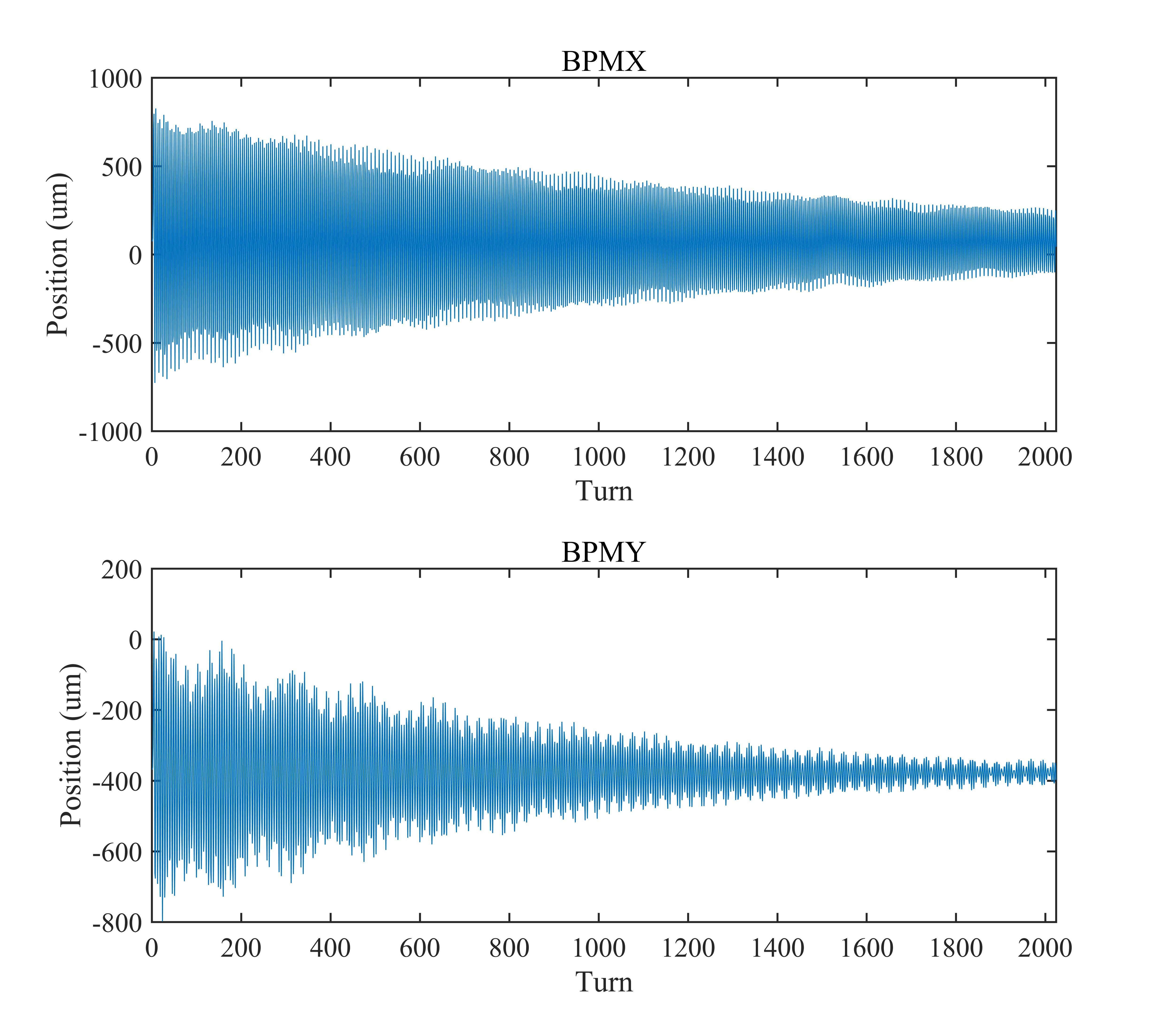 Measurement and Correction of Coupling Based on TBT
Deep Neural Networks (NNs) Hyperparameter Optimization
Three hidden layer: exploring the impact of different activation functions, batch size and learning rate. After hyperparameter optimization, the model loss converges well with R-squared greater than 0.95.
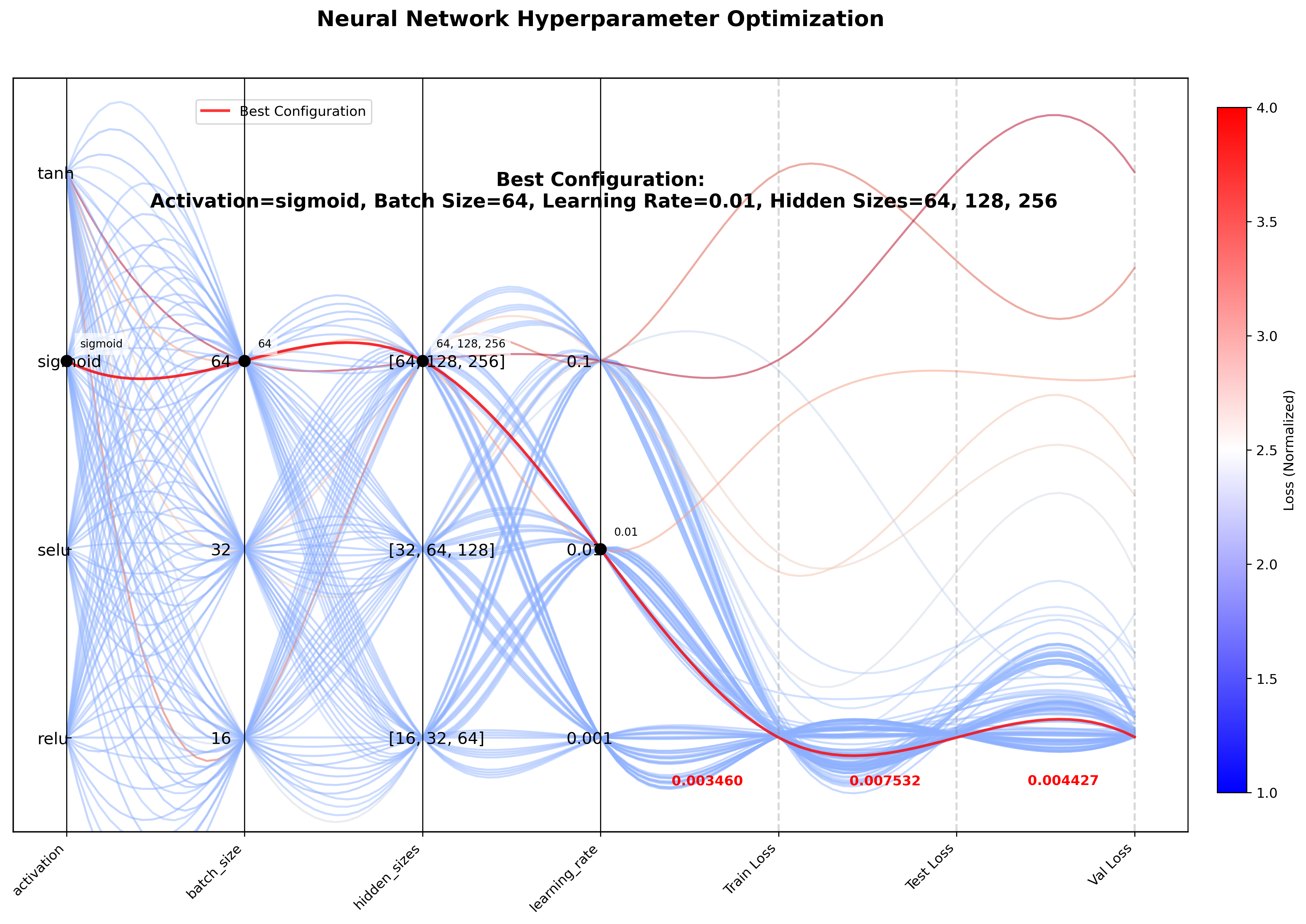 Best Configuration:

Activation Function: Sigmoid
Batch size: 64 
Hidden Layers: [64, 128, 256] 
Learning rate: 0.01

The train result with optimal hyperparameters:

Train loss: 0.003460
Test loss: 0.007532
Validation loss: 0.004427
R2  >  0.95
Measurement and Correction of Coupling Based on TBT
Model Predicted vs. Measured Beam Coupling.
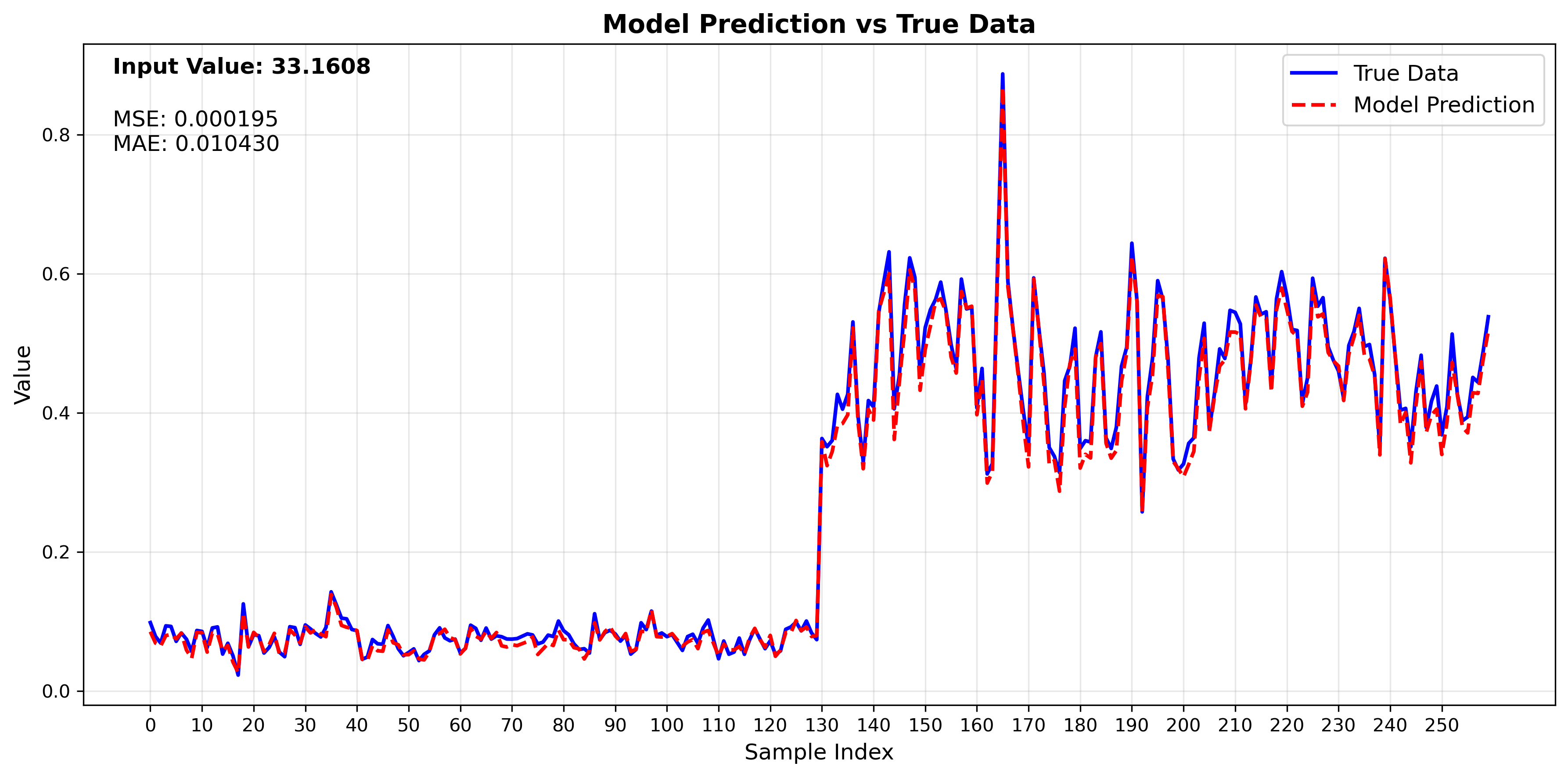 Model Prediction vs. Measurement

Testing the Performance of Deep Learning Model for ID Betatron Coupling Correction
Beam Coupling Model Loss VS Number of Epchs
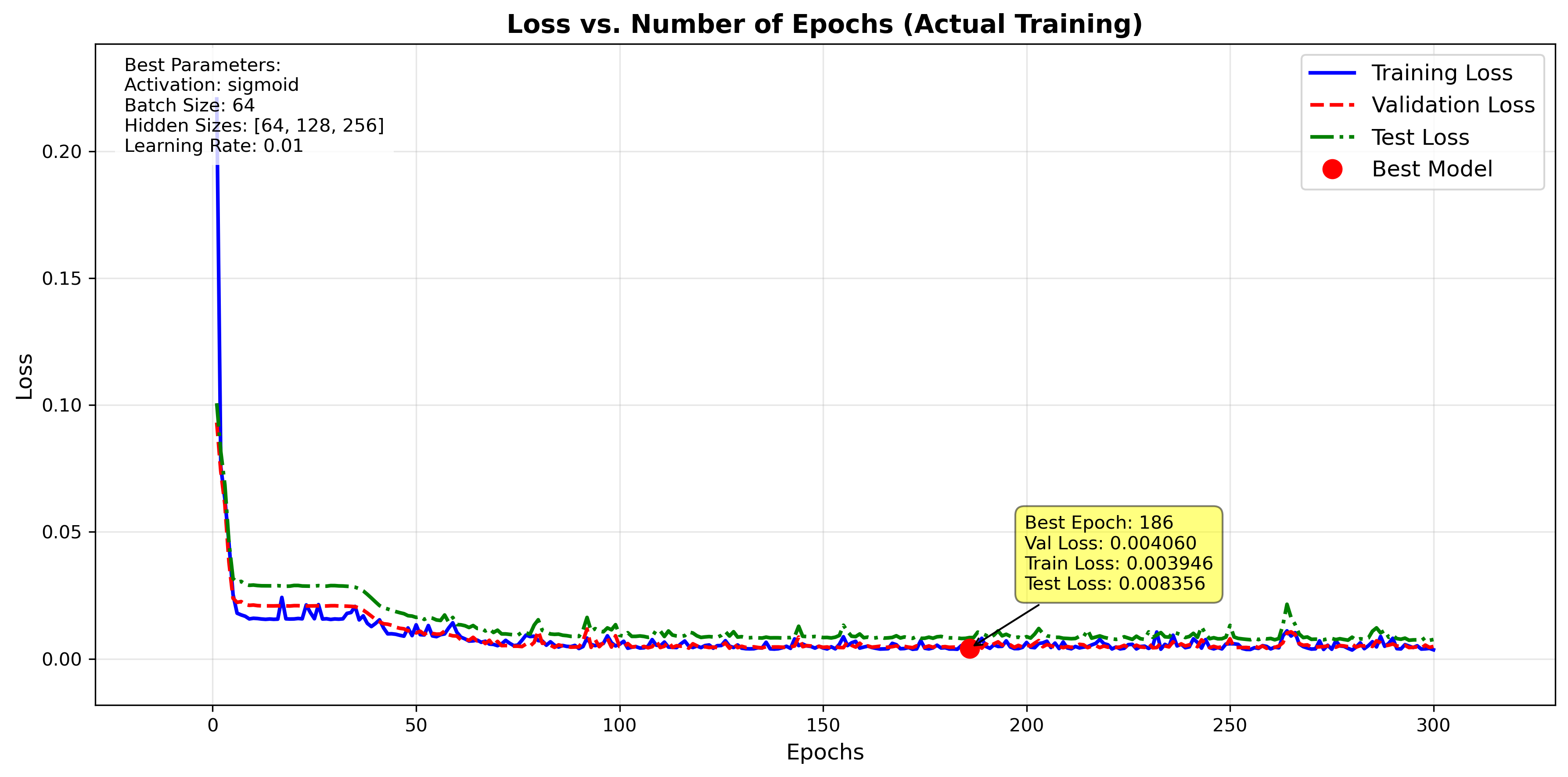 Vertical Betatron Coupling
Horizontal Betatron Coupling
Comparation between model prediction and true data. 1-133 means the horizontal betatron coupling  (projected beatron motion onto horizontal and vertical planes) and 134-266 the vertical.
Mean Squared Error (MSE) loss of training, test and validation dataset as a function of epochs.
Online ID Optics Correction Based on CNN
The establishment of neural network
CNN for extract betatron information from TBT data
     Input: 2*133*512   TBT data
     Structure: 6 Convolution Layers+2 Fully Connected Layers
     Output: 2*133 optics parameters
NN for correcting quadrupole parameters

     Input: 2*133 optics parameters
     Structure: 3 Fully Connected Layers
     Output: 206 quadrupole currents
Collect TBT data, conduct pre-processing during each injection round, and perform optics and coupling corrections within two rounds.
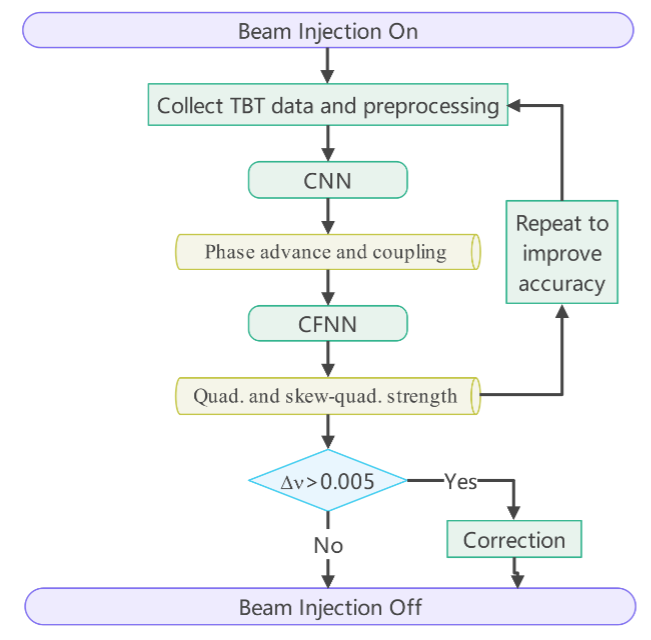 Flowchart of online optics  correction.
Online ID Optics Correction Based on CNN
Simulation and model training
Model training  (mixed training dataset)
      Coherence motion             50k
      Training duration
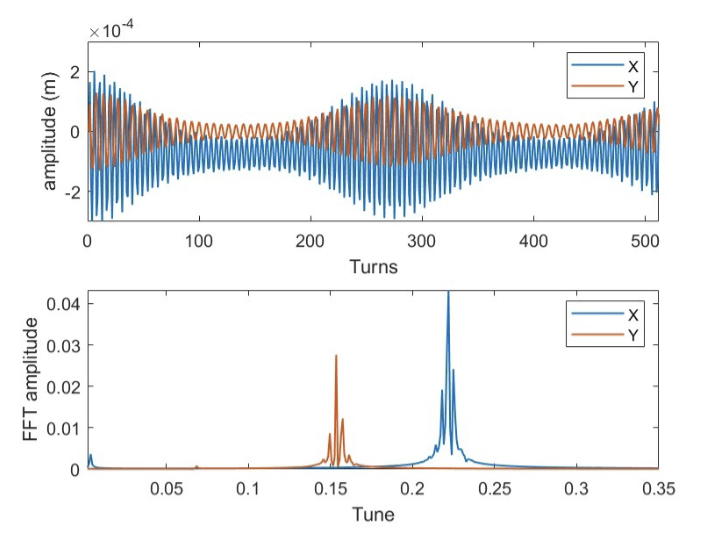 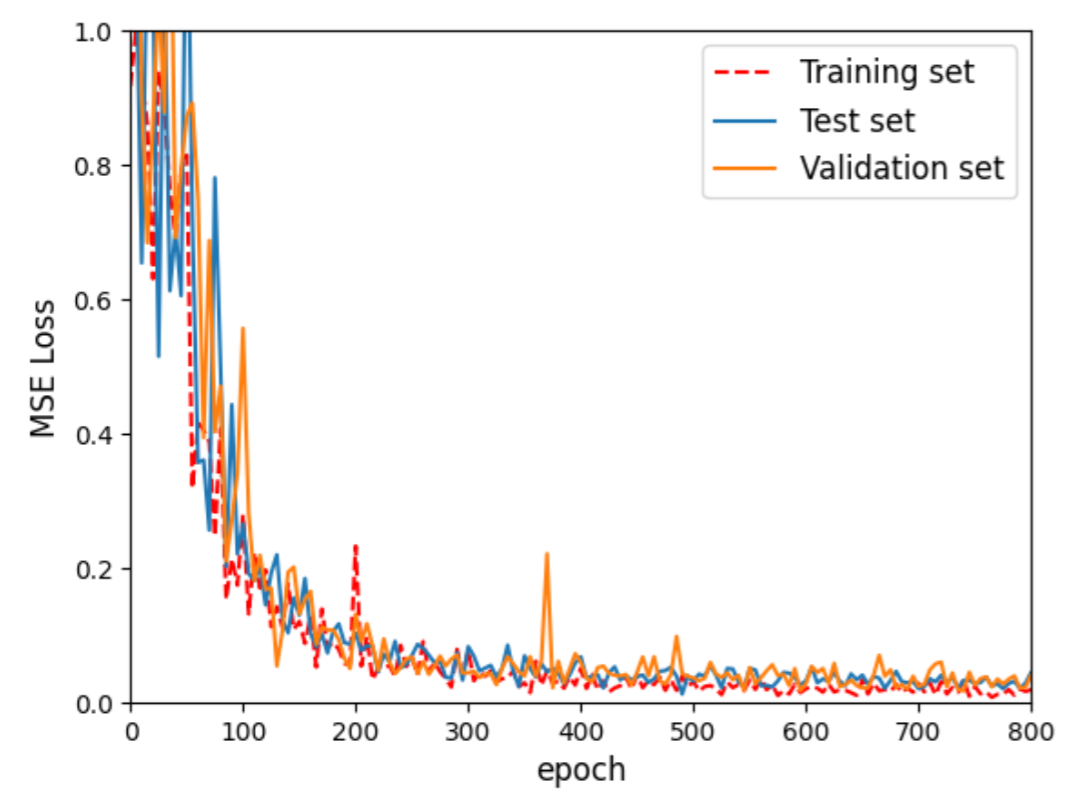 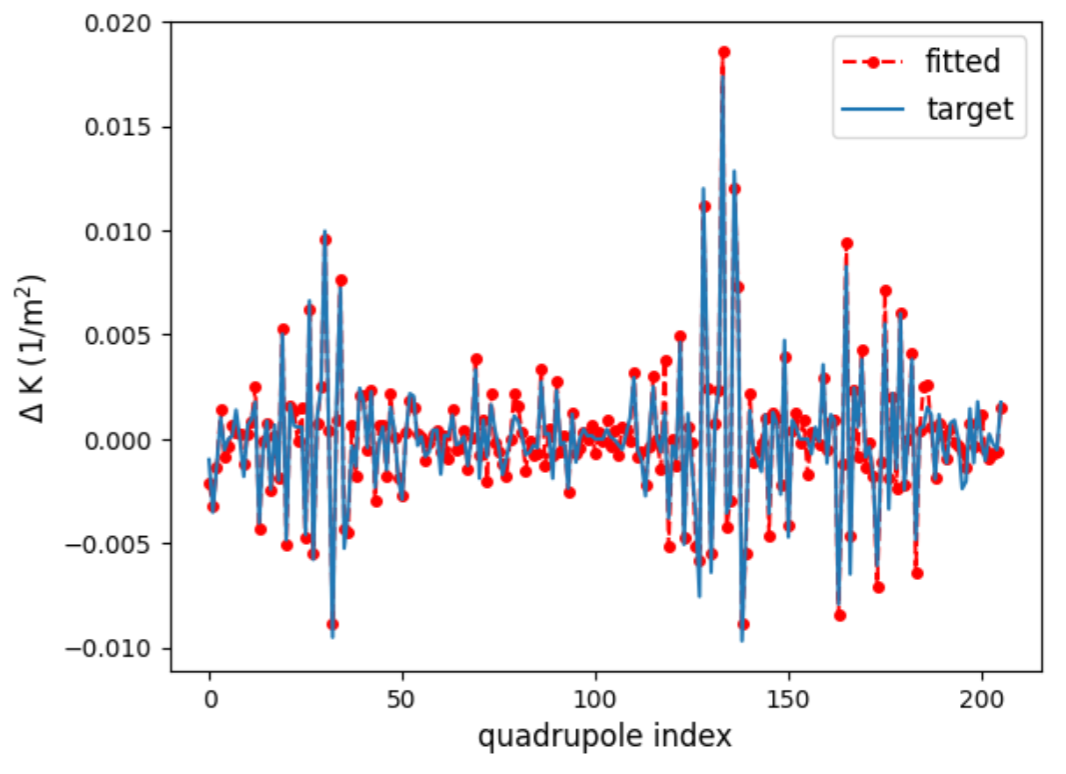 Coherence motion results as the training data. The bunch-lengthening factor is 2 and the chromaticity ξ_x,y=[3 3].
Validation set - 206 quadrupoles
Mean Squared Error (MSE) loss
Online ID Optics Correction Based on CNN
Experiments at the SSRF
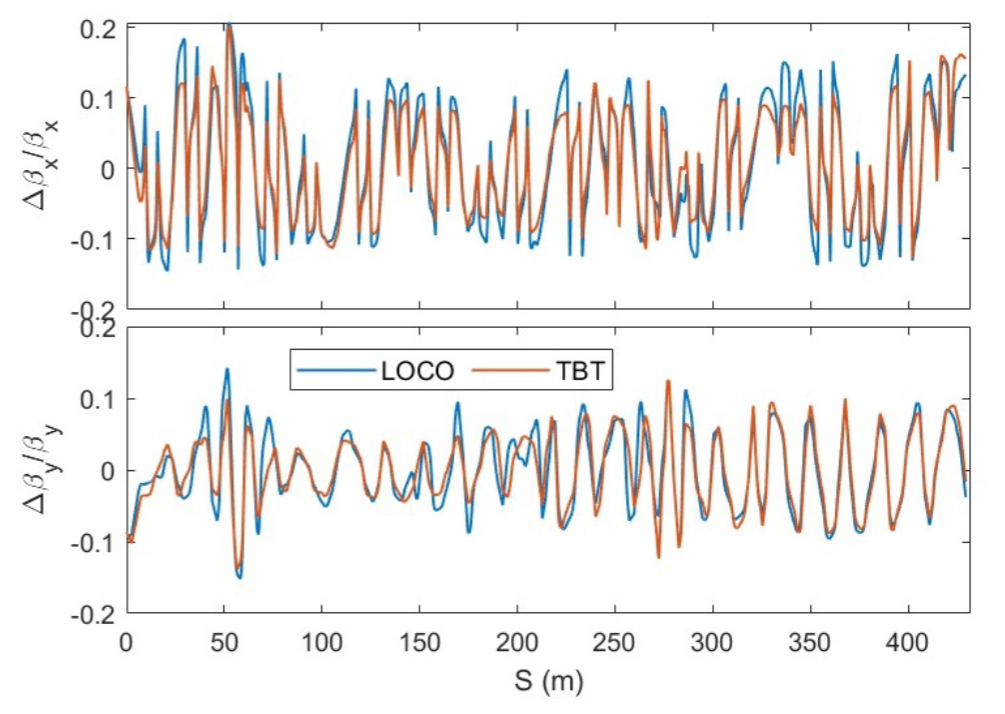 Beam injection
     2 Hz , last 6s (12 measurements per round) 
Successfully tested at the SSRF 
     Accuracy ~1%
Advantages and disadvantages
Optics measurement
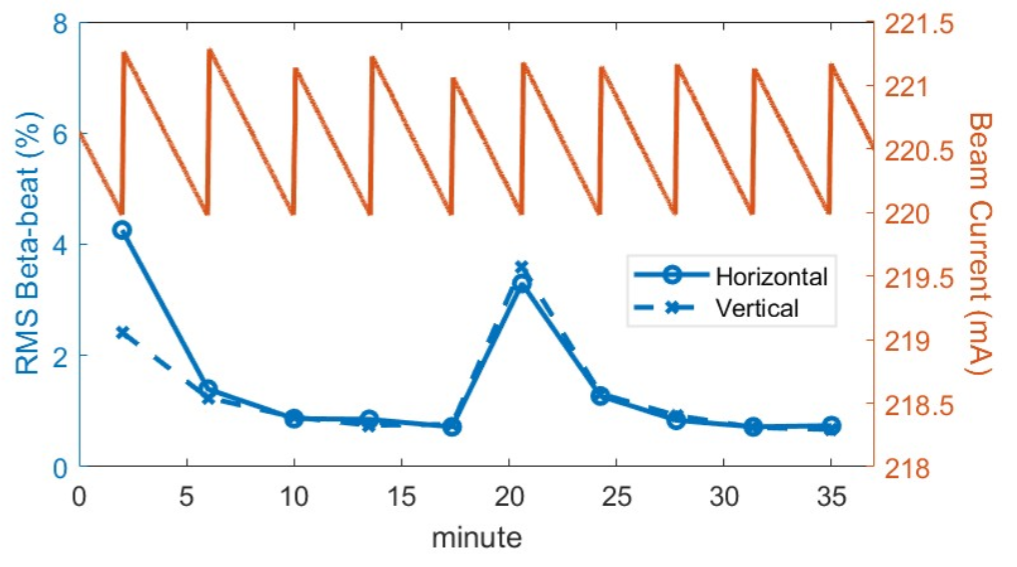 Manually adjusted sever ID gaps
Continuous optics correction during each injection period.
Online Coupling Correction Based on Reinforcement Learning
The Structure for Online Coupling Correction in the SSRF Using Reinforcement Learning
The structure of reinforcement learning：
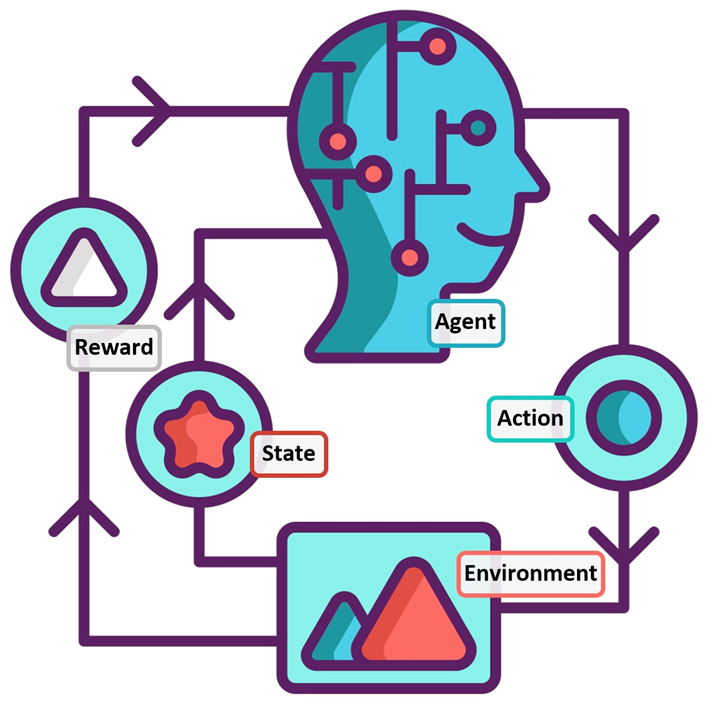 Action: The setting values of 6 skew quadrupoles
State: The horizontal and vertical beam sizes, the beam  angle, the RMS vertical dispersion, and the current setting values of the skew quadrupoles.
Reward: A reward of 1 is given when the horizontal and vertical beam sizes and the beam angle are controlled within the target range, and simultaneously, the RMS vertical dispersion is also controlled within the target range.
Agent: A model trained with the state and action, which provides the optimal action-value function
Environment: In the simulation, it is the lattice under pyAT (6 hours); in operation, it is the SSRF machine (24 hours).
Diagram of Reinforcement Learning
Online Coupling Correction Based on Reinforcement Learning
On-Machine Experiment Results
PPO Algorithm Achieves ±1 μm Beam Size Control and 24-Hour Continuous Operation
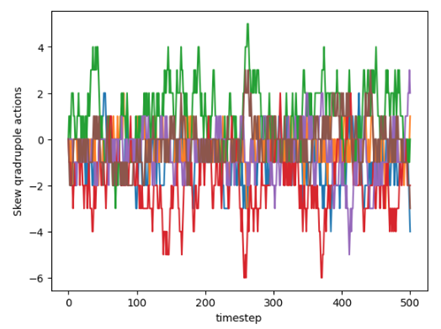 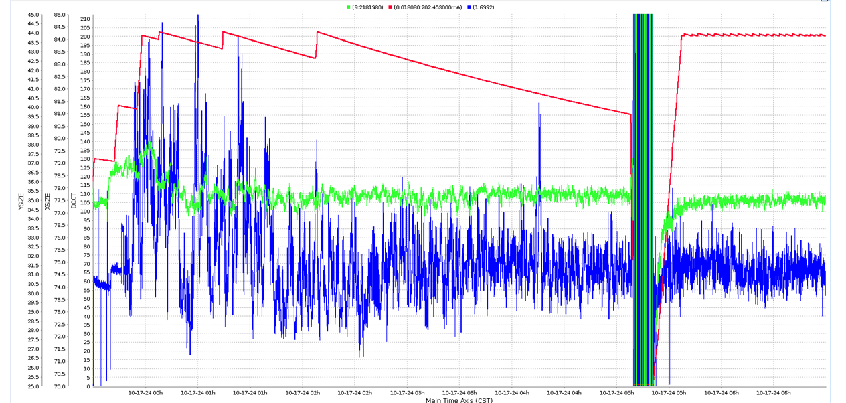 Reinforcement Learning Training Process for SSRF Machines
Actions of skew quadrupoles given by reinforcement learning
At present, several reinforcement learning algorithms, including Deep Q-Network (DQN), Proximal Policy Optimization (PPO), and Advantage Actor-Critic (A2C), have been simulated and tested. Additionally, hyperparameter optimization has been meticulously performed for each algorithm. Among these, DQN and PPO have demonstrated better performance.
On-machine experiments have been successfully completed. During these experiments, the algorithm has been running stably. Notably, the beam size has shown a continuous convergence trend, and the stability has shown a significant improvement.
Summary
Current Progress

ID Orbit Stabilization: Completed ID feedforward of COD to < 2 μm.
ID Coupling Stabilization: Completed ID feedforward of beam coupling (R2 > 0.95)
Optics Stabilization: Completed online optics feedback based on CNN (beta-beating < 1%).
Beam Size Stabilization: RL enabled real-time feedback (beam size fluctuation < 1 μm).
Future Work

Optimize and retrain RL to reduce beam size fluctuation to < 0.5 μm.
Develop a User-friendly integrative AI Framework for control room combines beam orbit, betatron coupling and optics correction,making operations more efficient and easier to manage.
Thanks for your attention！